Projekt edukacyjny: Kórnik – jego mieszkańcy i goście
Klasa IId
Bardzo dziękujemy pracownikom Zamku w Kórniku i Biblioteki Działyńskich za pomoc w realizacji projektu
Grupy i ich bohaterowie
1. Aleksander Kazimierczyk, Martyna Werblińska, Paula Dębska 
      Władysław Zamoyski

2. Gabriela Szeffler, Hanna Wiejak, Maja Jankowiak, Katarzyna Jankowska, Aleksander Tomkowiak 
      Ród Górków 

3. Maja Muzalewska, Julia Zawieja, Kacper Krystkiewicz, Anna Matyjaszek, Maja Pogorzelska 
     Teofila Działyńska 

4. Lena Cendecka, Aleksandra Czubanowska, Igor Szostak, Maria Wolniewicz   
     Tytus Działyński

5. Magdalena Stadnik, Martyna Henkel, Maja Wieczorek, Wiktoria Białek
    Jan Kanty Działyński
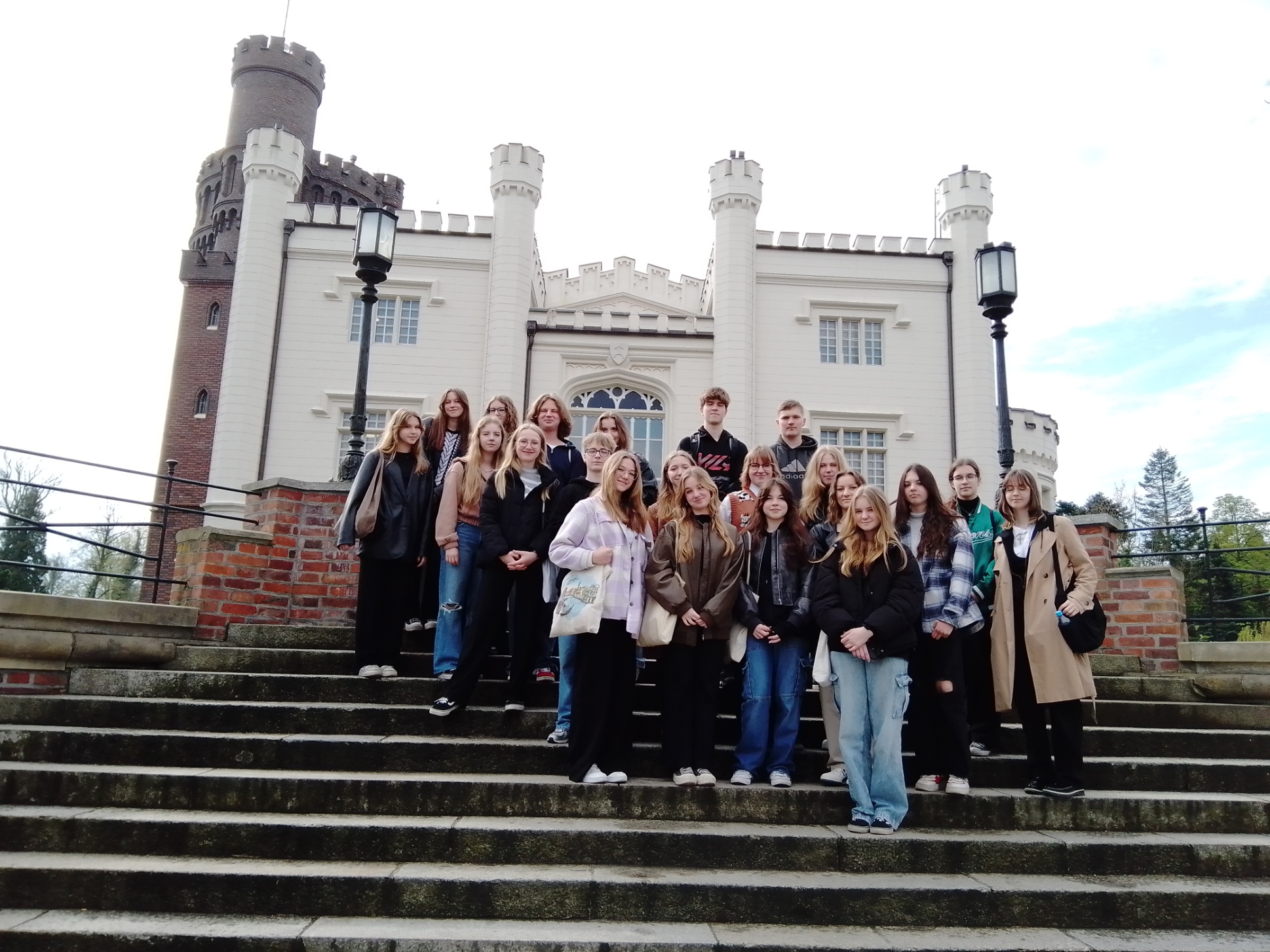